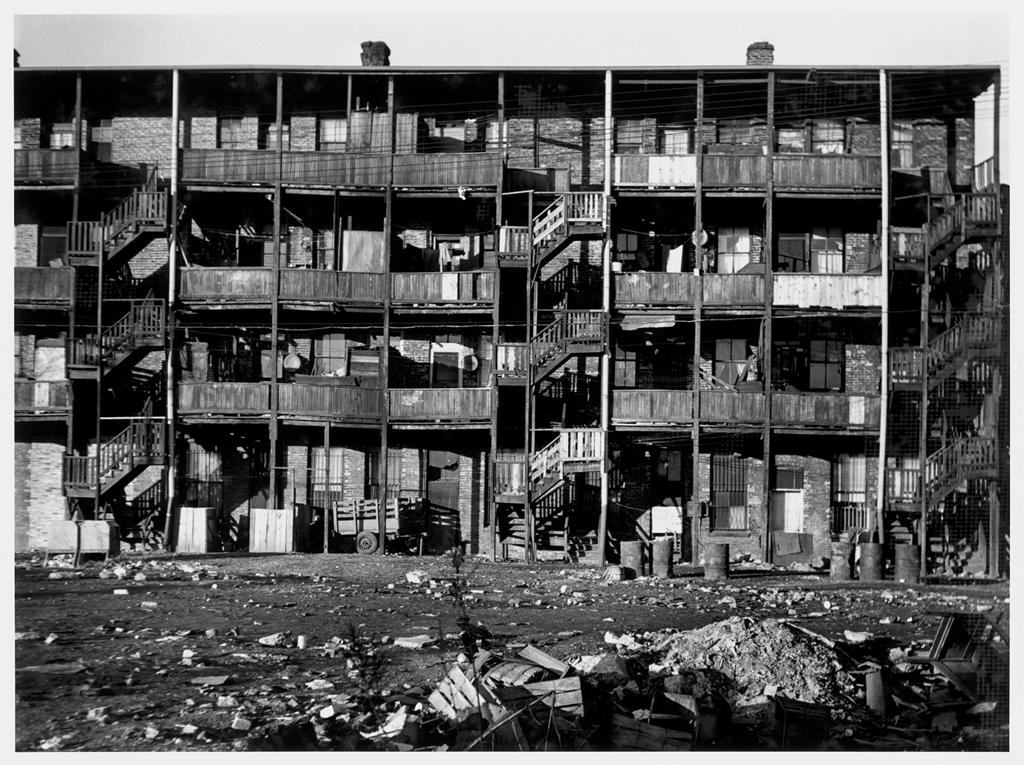 teorie sociální dezorganizace a diferenciálních asociací
DIVIŠOVÁVENDULA
KRIMINÁLNÍ POLITIKA
3.11. 2015
CHICAGSKÁ ŠKOLA
20. a 30. léta - industrializace (i deindustrializace), urbanizace,  migrace a s tím spojené asociální jevy (nejen zločin - paralelní výskyt!)
 Chicago - obrovský nárůst populace (1860 → 1910)
 město jako laboratoř (etnografická metoda)
 odmítání individualistických přístupů x zločin jako sociální problém
 soc. život na některých územích chaotický a patologický (x lidé) - zločin  jako normální odpověď
 ekologický přístup k chápání zločinu - „lidská/sociální ekologie“ - vztah lidí a prostředí (města) - prostorová distribuce zločinu
 sociologický pozitivismus (ale vliv symbolického interakcionismu)
CHICAGSKÁ ŠKOLA
hlavní postavy:  
 Frederick Trasher (The Gang: A Study of 1313 Gangs in  Chicago)
 W. F. Whyte (Street Corner Society: The Social Structure of an    Italian Slum, 1943); 
 Robert Park, Ernest Burgess, Clifford Shaw a Henry McKay 
 jejich výsledky kolektivně tvoří teorii sociální dezorganizace
teorie sociální dezorganizace
Robert Park (1925): The City: Suggestions for the Investigation of  Human Behavior in the Urban Environment 
 město - nejen fyzická, ale i morální organizace (vzájemný vliv), produkt  lidské povahy
 město jako ekologický systém - vzájemně závislé vztahy (vytvářené při adaptaci), vývoj dle ‚přirozených‘ sociálních procesů
 lidská ekologie (human ecology) - časo-prostorové vztahy lidí ovlivněné  silami prostředí (produktem soutěže a výběru)
 sousedství - určitá kontinuita hist. procesů; prostředí tvořené zkušenostmi a vzpomínkami předchozími obyvateli
 vliv na organizaci města: velikost, koncentrace a rozložení obyvatelstva
teorie sociální dezorganizace
sousedství (neighborhood) - úpadek jeho vlivu (rozvoj dopravy a  komunikace, dělba práce)
 organizace - společné zájmy (x osobní vazby, spolky, kultura...)
 úpadek lokálních vazeb a oslabení omezení a zábran primární skupiny vlivem městského prostředí (individualizace) → nárůst neřestí a zločinu
 kontrola založená na mravech (spontánní) → právo
 zároveň rozšíření záběru formální kontroly (politická role kriminalizace;  role veřejného mínění x mravy)
TEORIE SOCIÁLNÍ DEZORGANIZACE
E. Burgess (1925)
 růst města - s tím spojené změny (sociální problémy)
 pro růst příznačná mobilita - tendence demoralizovat osobu
 model města - soustředné kruhy - 5 zón
 tzv. území v přechodu (area in transition)
 dizorganizace jako reorganizace - není tedy patologická
TEORIE SOCIÁLNÍ DEZORGANIZACE
TEORIE SOCIÁLNÍ DEZORGANIZACE
Shaw a McKay (1942): Juvenile Delinquency in Urban Areas
 testují Burgessův model - rozložení kriminality mladistvých ve městě
 povaha sousedství (neighborhood) spíše než jednotlivce ovlivňuje zločin
 vztah zločinu k zóně v přechodu a ke složení obyvatelstva (míra chudoby, mobilita, rasová heterogenita)
 absence normativních kontrol ze strany rodiny a komunity → sociální  dezorganizace → zločin (vliv na teorii sociální kontroly)
 „chudší“ oblasti - diverzita norem chování (subkultura sousedství)
 možné (ilegálnímu) chování se naučit od dospělých zločinců
 koncept kuturního přenosu (cultural transmission) (generační)
TEORIE SOCIÁLNÍ DEZORGANIZACE
Chicagská škola a zločin - 2 zásadní hypotézy (1) současný výskyt zločinu a sociálních problémů (chudoba,       nezaměstnanost...)  (2) přetrvávání oblastí s vysokou mírou zločinnosti (nezávisle na       konkrétním obyvatelstvu, konkrétní rasové/etnické skupině)
 dimenze organizace -  komunity sociálně organizované (solidarita, soudržnost) x dezorganizované
 vztah zločin-sociální dez/organizace určován neformální soc. kontrolou
 exogenní vlastnosti sousedství → soc. vazby → neformální soc. kontrola →   zločin (Sampson 1987)
 ekol. faktory (chudoba, mobilita, heterogenita) - jen nepřímý vliv
KRITIKA teorie sociální dezorganizace
odlišné i protiřečící si ideje
 nejasné pojetí „kriminálního (delikventního) území“ i sousedství
 tautologie (vztah zločinu a sociální dezorganizace)
 nejasná konceptualizace neform. soc. kontroly a soc. vazeb
 ekologický model ignoruje třídní konflikt a nerovné rozložení moci
 ignoruje organizovaný zločin a zločiny mocných
 determinismus
 oficiální statistiky
teorie sociální dezorganizace
vliv na teorii sociálních kontrol a subkulturní přístupy
 etnografický výzkum (hloubkové rozhovory), zúčastněné pozorování
 Oscar Newman (1972) - „defensible space“
  hypotéza rozbitého okna (broken window hypothesis)
 James Wilson a George Kelling (1982) - „zločin plodí zločin“, spirála   zločinu a výtržností
 nemožnost postihnout pravé příčiny zločinu
 pravicový (kriminologický) realismus - „community policing“ a politika  nulové tolerance (asociální jevy na ulici)
 situační prevence zločinu (situational crime prevention)
teorie diferenciálních asociací
CS - problém smíření náhledů na patologii a diverzitu
 řešením odmítnutí pojetí společnosti jako konsensuální x normativní  pluralita - to umožňuje přijmout konflikt (střet odlišných souborů  sociálních vztahů)
 Edwin Sutherland - „depatologizuje“ kriminální oblasti
1937: zločin bílých límečků
 kritika spojování zločinu s chudobou a přílišného opírání se o oficiální  statistiky
 zločin bílých límečků větší dopad na sociální (dis)organizaci
 role vyšší třídy ve vztahu k trestnému zákonu
teorie diferenciálních asociací
nutnost nové teorie - obecné procesy (co zahrnou i krim. bílých límečků)
 (1) diferenční organizace a diferenční asociace
 navazuje na Shawa a McKaye
 sociální přenos kultury (i zločinného chování)
 zločin jako dominance definic příznivě nakloněných porušování zákona 
 procesem učení se vztahy s dalšími osobami (techniky i motivy)
 motivy jako lingvistické konstrukty
 (2) sociální dizorganizace 
 role komunity a proces individualizace
teorie diferenciálních asociací
kritika:
 člověk jako pasivní příjemce ne/zločinných motivů (přílišný vliv ekologie) (reakce: Glaser - teorie diferenční identifikace)
  Sutherland později přidává dvě proměnné: objektivní příležitost a   přítomnost/absence alternativního chování (legálního)
 vysvětluje spíše skupinový zločin a stabilní kriminální role
 problematická operacionalizace a tedy testování teorie
 nejasný původ delikventní subkultury
POUŽITÁ LITERATURA
Burgess, Ernest. 1925. „The Growth of the City. An Introduction to a Research Project“. In: Park, Robert E. – Burgess, Ernest W. The City. Chicago: The University of Chicago Press, pp. 47-62.
Burke, Roger Hopkins. 2009. An Introduction to Criminological Theory. Willan Publishing, pp. 110-141.
 Cambridge, Mark. 2014. SSLC502 Classical Criminology - Chicago School, přednáška (https://www.youtube.com/watch?v=bRozEDlg70o).
Carrabine, Eamonn et al. 2009. Criminology: A sociological introduction. New York: Routledge, pp. 73-79.
Hayward, Keith and Morrison, Wayne. 2009. „Theoretical criminology: a starting point“, In: Hale, Chris et al. 2009. Criminology. New York: Oxford University Press. pp.  73-102.
Kubrin, Charis E. 2011. „Social Disorganisation Theory: Then, Now, and in the Future“. In: Krohn, Marvin D. et al. Handbook on Crime and Deviance. Heidelberg: Springer, pp. 225-236.
Marsh, Ian (Ed.). Crime and criminal justice. Abingdon, Oxon, New York: Routledge.
POUŽITÁ LITERATURA II
Matsueda, Ross L. 1988. „The Current State of Differential Association Theory“, Crime & Delinquency, Vol. 34, No. 3, pp. 277-306.
Park, Robert E. 1925. „The City. Suggestions for the Investigation of Human Behavior in the Urban Environment“. In: Park, Robert E. – Burgess, Ernest W. The City. Chicago: The University of Chicago Press, pp. 1-46.
Park, Robert E. 1925. „Community Organization and Juvenile Delinquency“. In: Park, Robert E. – Burgess, Ernest W. The City. Chicago: The University of Chicago Press, pp. 99-111.
Sutherland, Edwin. 1940. „White-Collar Criminality“, American Sociology Review, Vol. 5, No. 1, pp. 1-12.
 Taylor, Ian et al. 2003 (1973). The new criminology: for a social theory of deviance. London and New York: Routledge, pp. 110-130.
 Tierney, John. 2006. Criminology. Theory and Context. Harlow: Longman, pp. 81-99.